IoT session
Luis Jorge Romero, Director General, ETSI
Questions for session 1
What about
the IoT standardization landscape – what’s your views? 
our level of responsibility, commitment from GSC members?

How would we like the IoT standardization landscape to be
What can we do?
What do we want to do?
Mapping IoT SDOs and alliances landscape
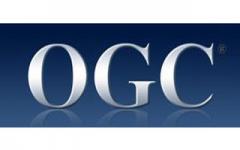 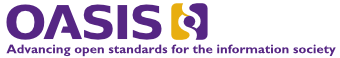 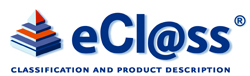 Service & App
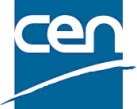 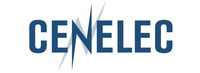 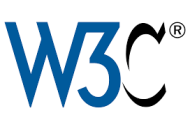 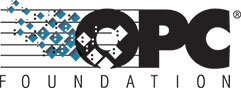 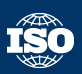 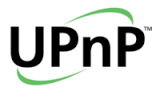 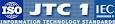 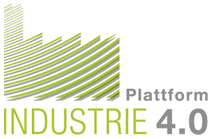 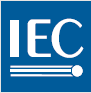 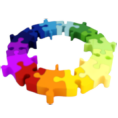 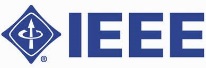 P2413
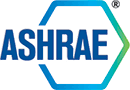 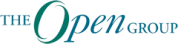 AIOTI
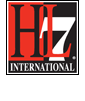 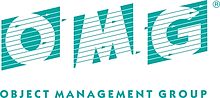 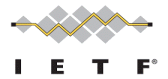 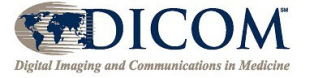 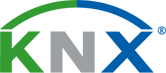 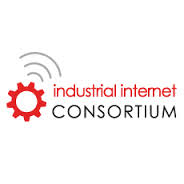 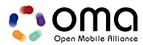 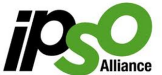 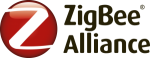 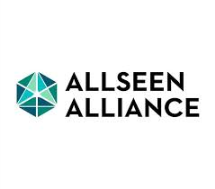 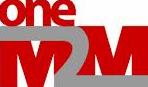 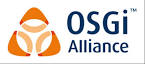 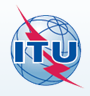 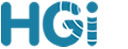 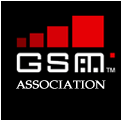 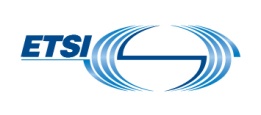 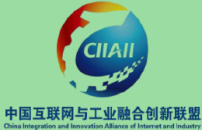 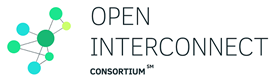 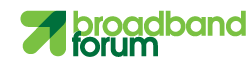 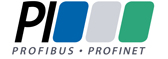 B2B
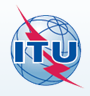 B2C
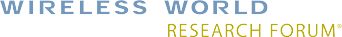 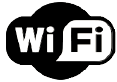 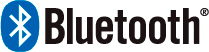 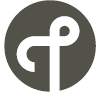 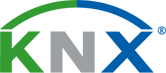 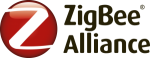 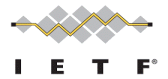 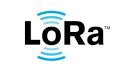 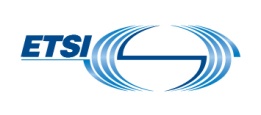 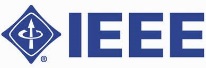 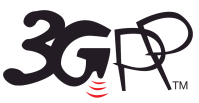 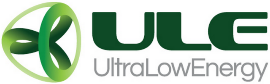 802
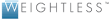 connectivity
Source: Modified from an initial contribution from Huawei
[Speaker Notes: Marco: If this is agreed as a playground representation then the two dimensions should be in the segmentation (done)
Ovidiu: IIC does health which is consumer
Hypercat is national
NIST is national

Juergen
I have update the map with several organizations that have mostly an industrial focus:
OPC Foundation: https://opcfoundation.org/  
Profibus International: http://www.profibus.com/
ASHARE (Bacnet): https://www.ashrae.org/
Health Level Seven HL7 (Heatlhcare): http://www.hl7.org/
DICOM (Healthcare): http://dicom.nema.org/ 
Object Management Group OMG: http://www.omg.org/
OASIS: https://www.oasis-open.org/
Open Geospatial Consortium OGC: http://www.opengeospatial.org/
Home Gateway Initiative HGI: http://www.homegatewayinitiative.org/ 
UPNP: http://www.upnp.org/ 
eCl@ss: http://www.eclass.de/eclasscontent/index.html.en   is about device/things properties, a very 
important issue for IoT and the virtual representation of things, also IEC (TC65, SC3D) and ISO (TC184) 
has activities in this area
Platform Industrie 4.0: http://www.plattform-i40.de/ as a specific German activity
CEN and CENELC as European counterparts of IEC and ISO.

and I am still not sure that this is everything, for example the logistics/supply chain, retail and 
automotive business has for sure some standardization activities like SAE and GS1

I also reposition some of the entries. The issue is, that large SDOs like IEC, ISO, ITU, IEEE, JTC1 and ETSI 
have activities that go from connectivity to services&apps and  are used in the consumer and industrial 
market. For the analysis we have to look on the specific activities and not on the whole SDO.  Also 
architecture activities like P2413 cover the whole stack, so not with specific protocols, but general 
issues.]